ACT RESPONSIBLY & SUPPORT the COMMUNITY.
Be on Time
Wear ID
Chromebook Ready
SEE SOMETHING, SAY SOMETHING
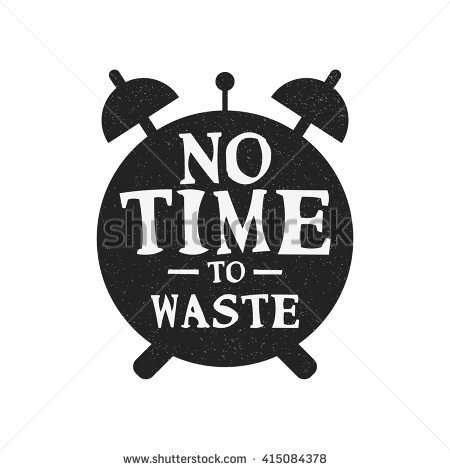 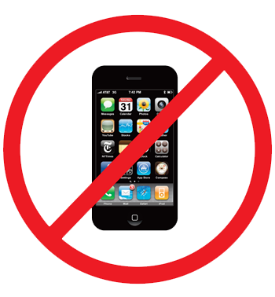 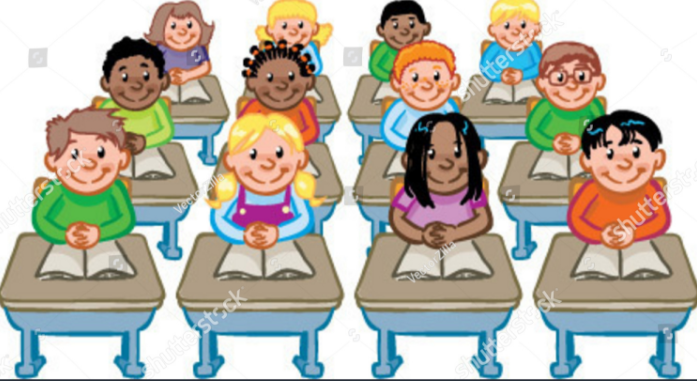 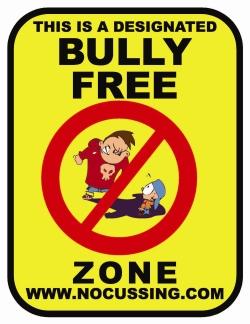 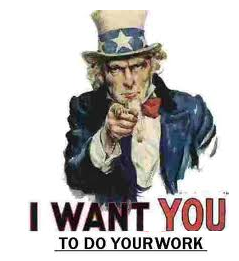 We will determine how to describe subsets, unions, intersections, and complements of probability1.
LEARNING OBJECTIVE
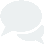 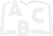 1. Write each statement in set notation. Use the descriptions of the sets to the right to complete each statement. 







Draw a Venn Diagram to Organize the Sets









 A ⋂ B = {              }
A ∪ B = {                                              }
2. Write each statement in set notation. Use the descriptions of the sets to the right to complete each statement. 







Draw a Venn Diagram to Organize the Sets









 A ⋂ B = {                                              }

A ∪ B = {                                              }
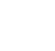 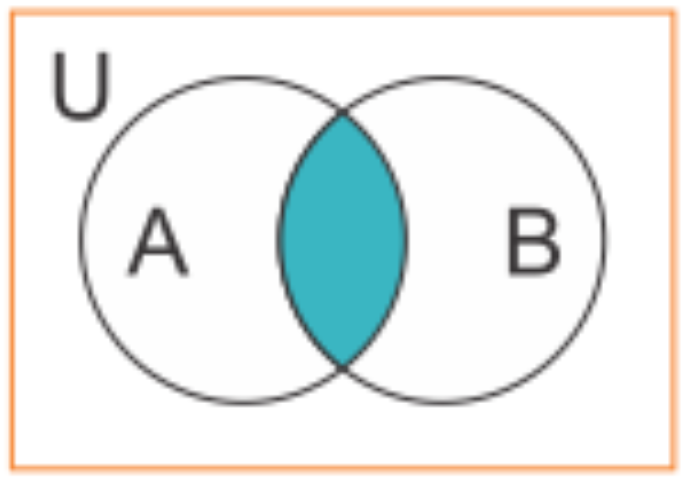 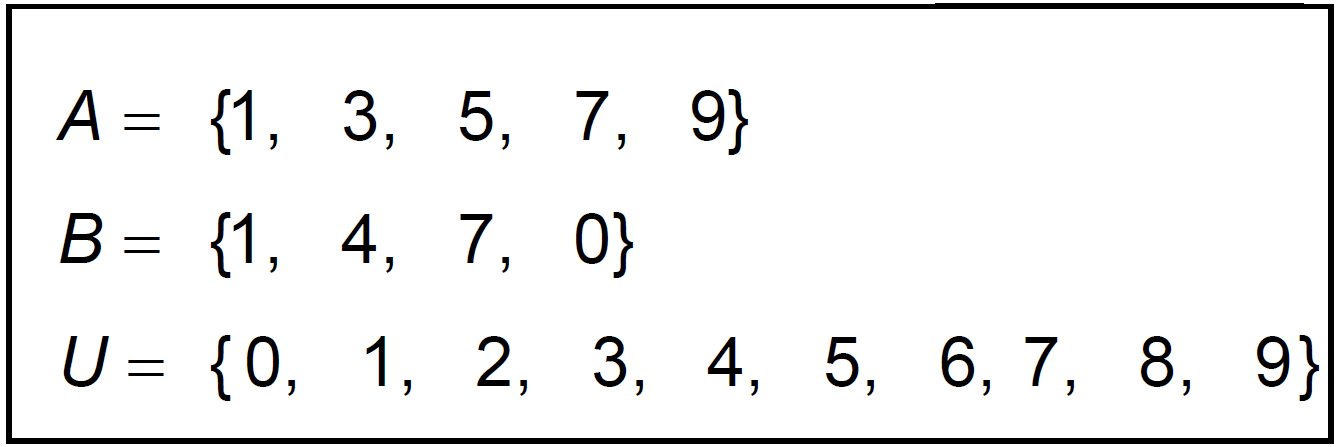 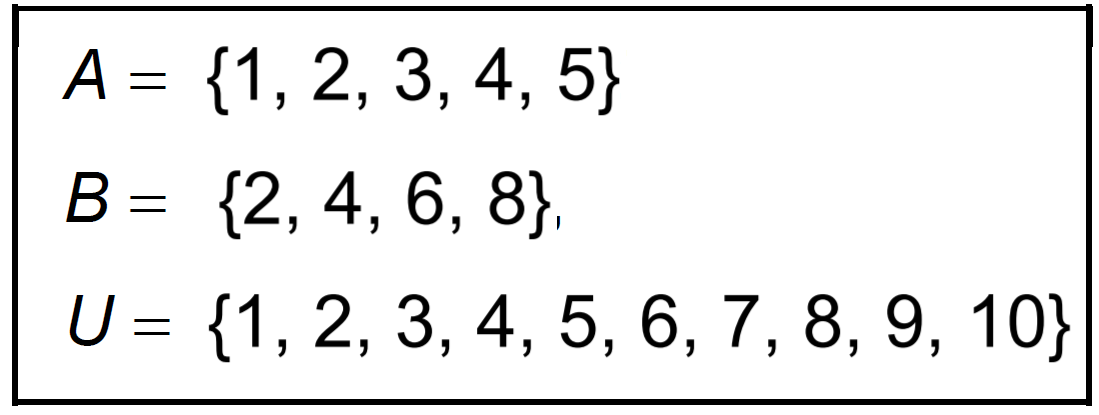 ACTIVATE PRIOR KNOWLEDGE
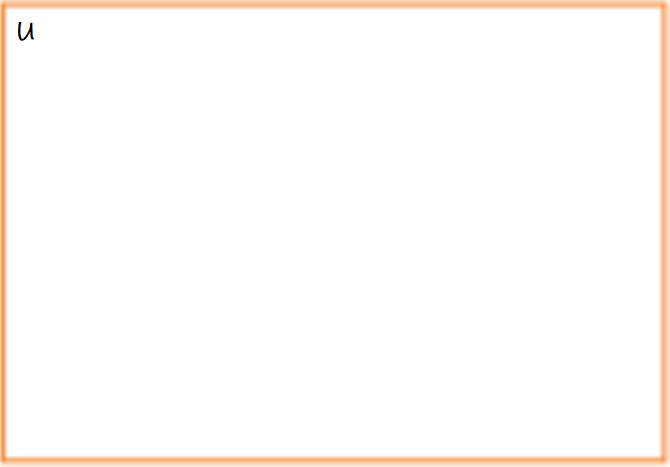 7, 9, 10
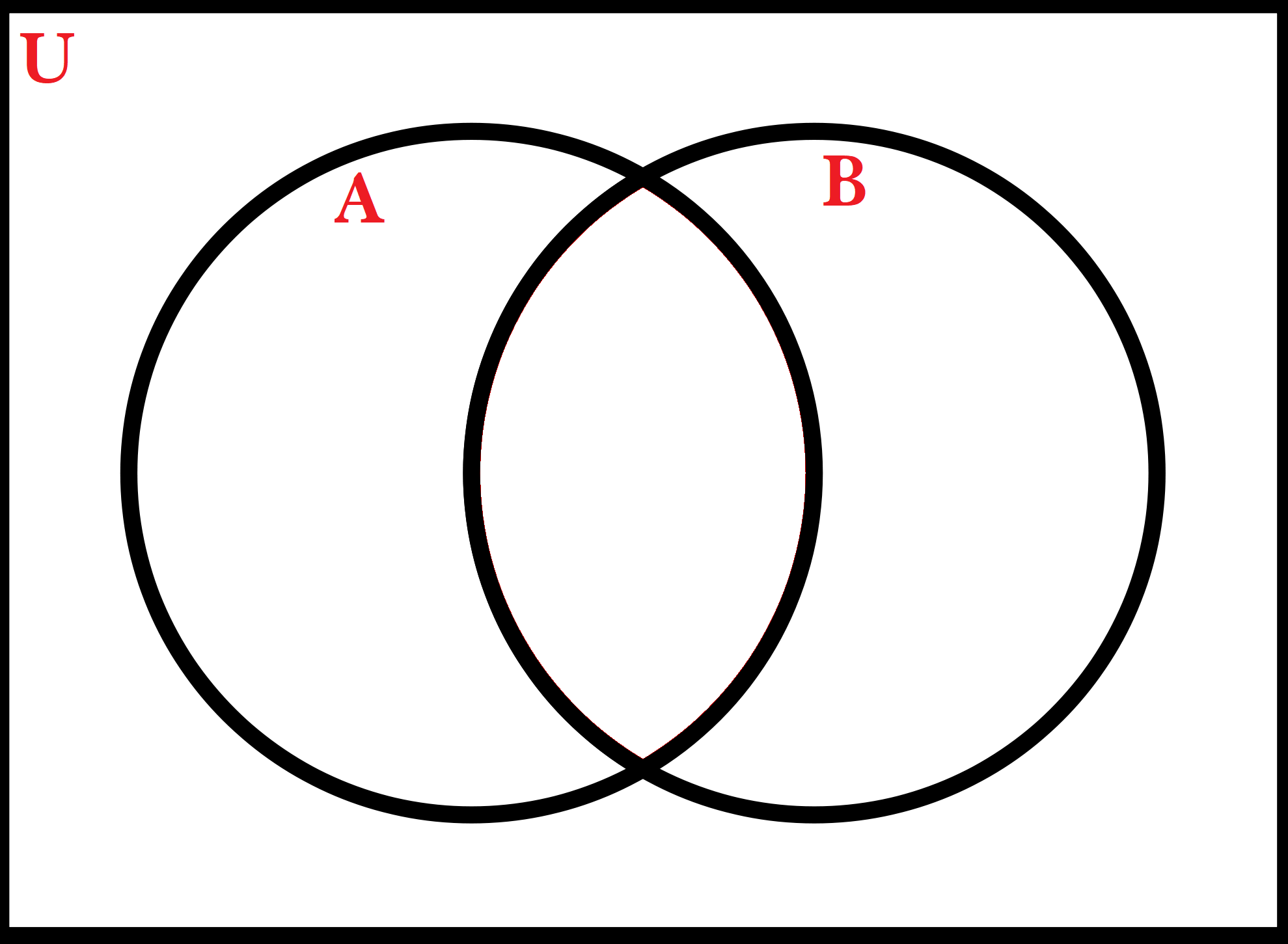 2,
4
1, 3, 5
6, 8
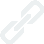 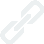 2, 4
1, 2, 3, 4, 5, 6, 8
Note: Venn diagram can make it easier to identify the sets.
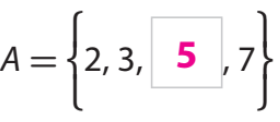 A set is a collection of distinct objects. Each object in a set is called an element of the set.
A set is often denoted by writing the elements in braces.

The set with no elements is the empty set, denoted by ⌀ or { }.

The set of all elements under is the universal set, denoted by U.

Identifying the number of elements in a set is important for calculating probabilities.
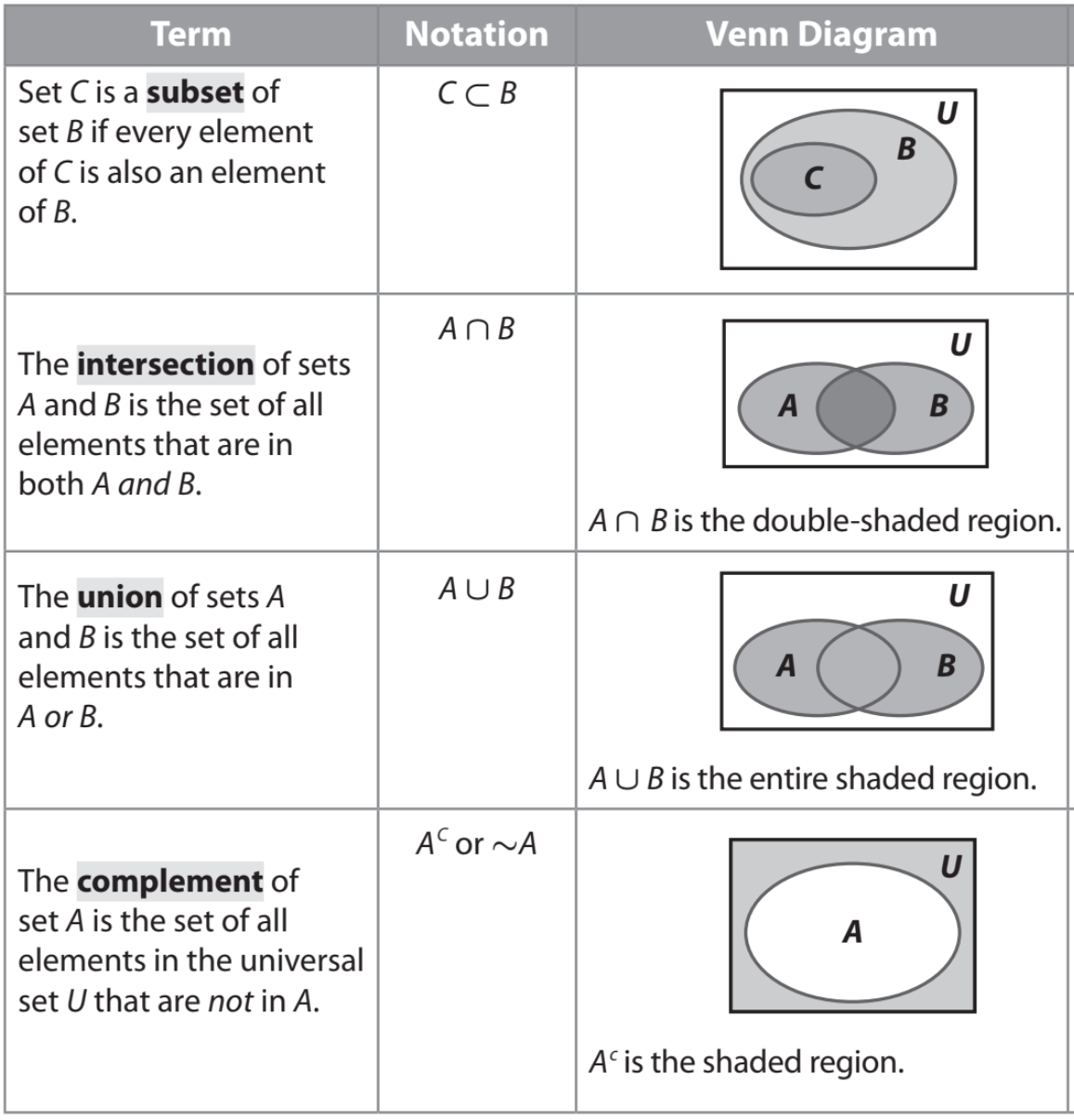 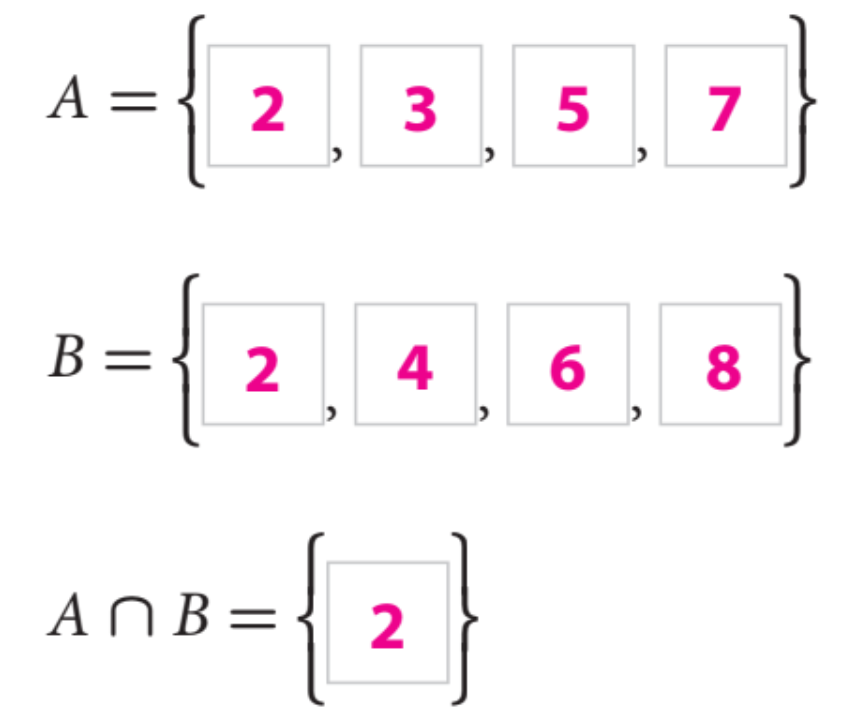 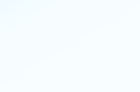 Partner-A:  Explain what is a set, element, and empty set?
Partner-B:  Explain what is universal set and why identify element in a set?
Partner-A:  Explain what is a subset and intersection?

Partner-B:  Explain what is union and complement?
CFU: Pair-Share
CFU: Pair-Share
Name the type of set and find the element(s)?
CFU: Whiteboard
Working with Sets:
U = {1, 2, 3, 4, 5, 6, 7, 8, 9, 10, 11, 12} 
A = {1, 2, 3, 4, 6, 12}            B =  {2, 4, 6, 8, 10, 12}
C = {1, 3, 5, 7, 9, 11}            D = {2, 4, 6}
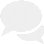 Answer each question (WB).

What is A ⋂ B ?

What is A ⋃ B ?

What is A ⋃ C ?

What is A ⋂ D ?

What is B ⋂ C ?
SKILL DEVELOPMENT
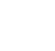 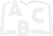 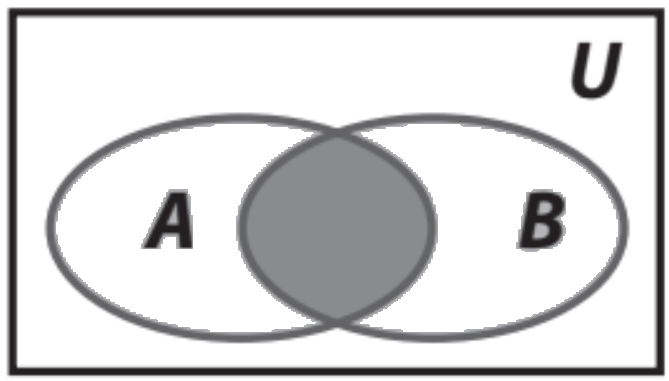 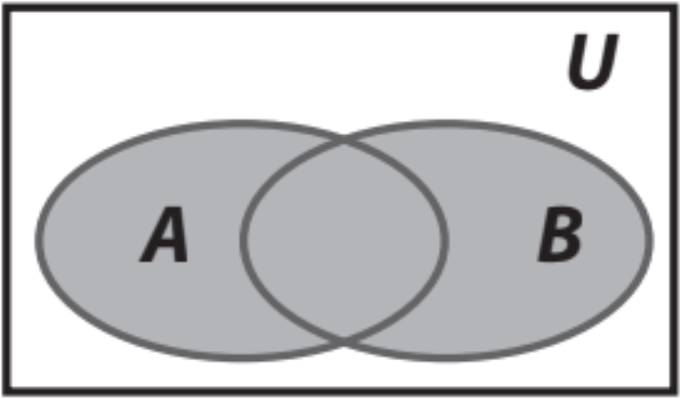 The complement (A’ or                ) of a set of A refers to elements not in A.
                           (Opposite)
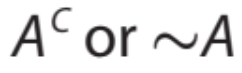 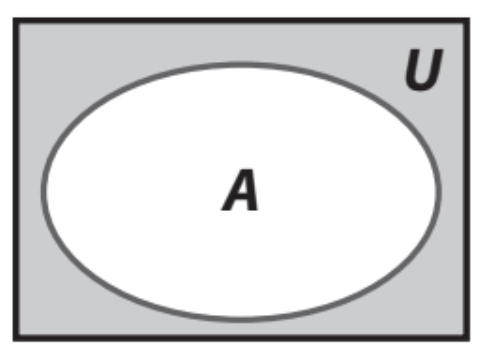 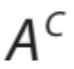 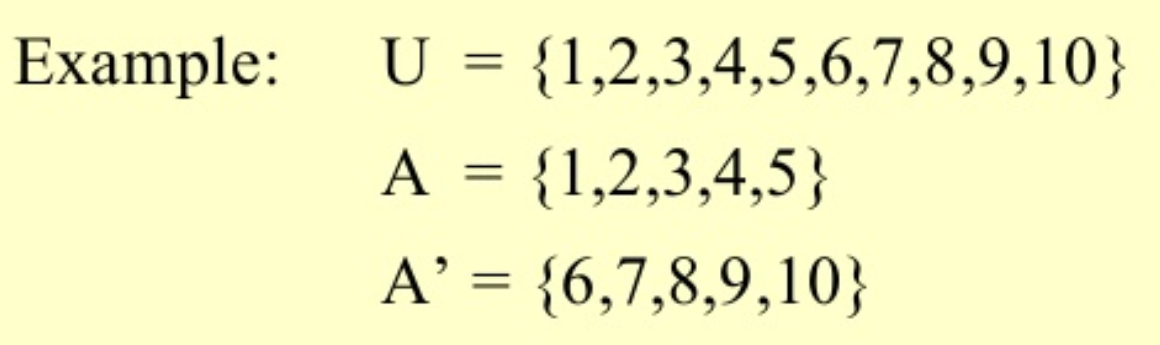 SKILL DEVELOPMENT
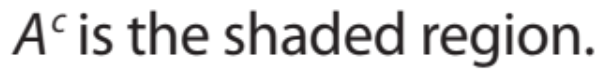 To determine the complement of set A, first identify the elements of set A and universal
set U separately, then identify all the elements in the universal set that are not in set A.
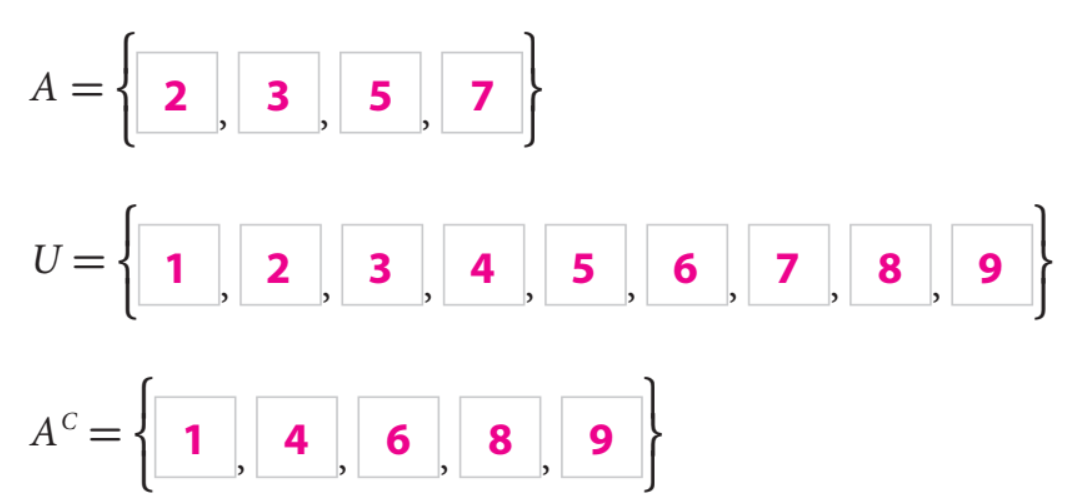 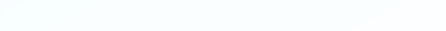 Find the complement of A:
CFU: Whiteboard
Homework and Practice
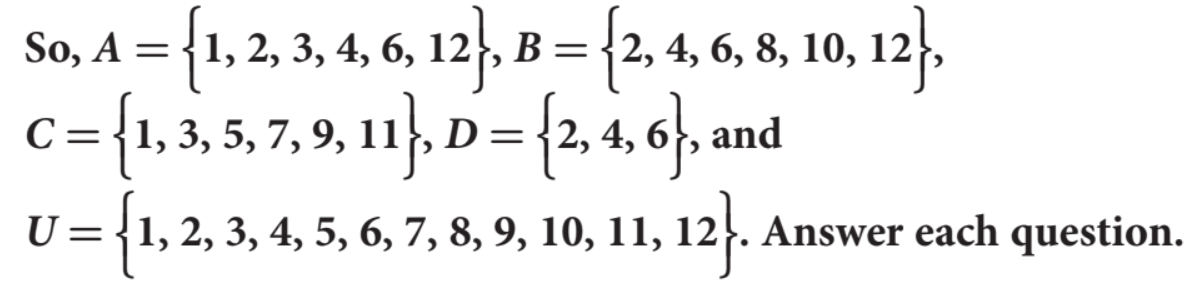 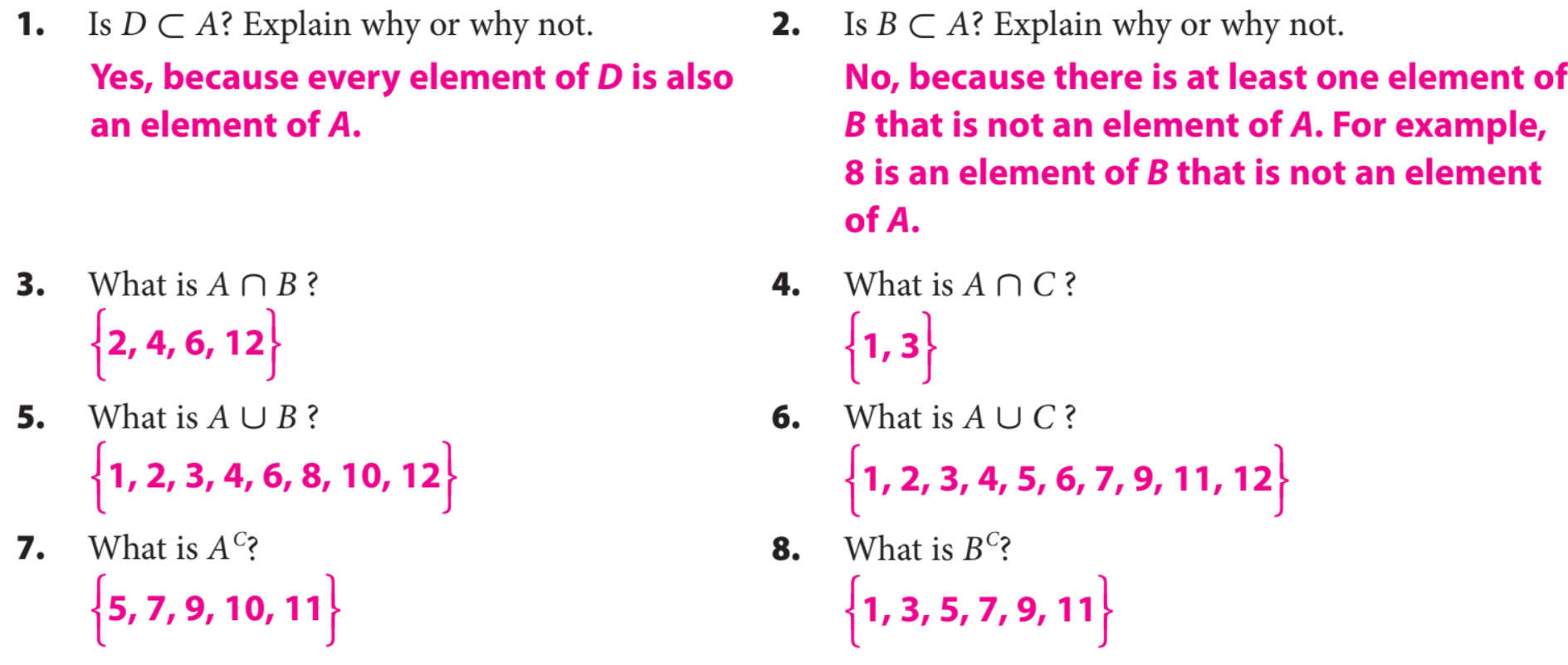 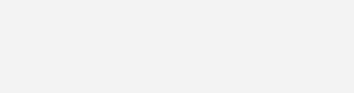 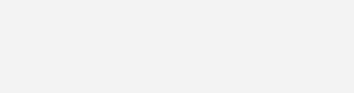 GUIDED PRACTICE
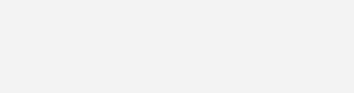 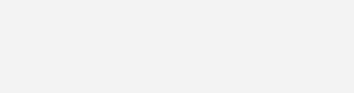 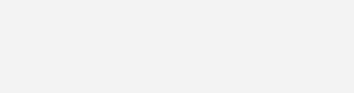 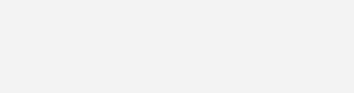 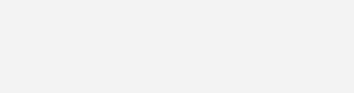 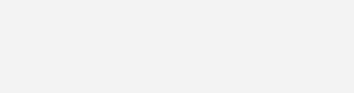 Homework and Practice
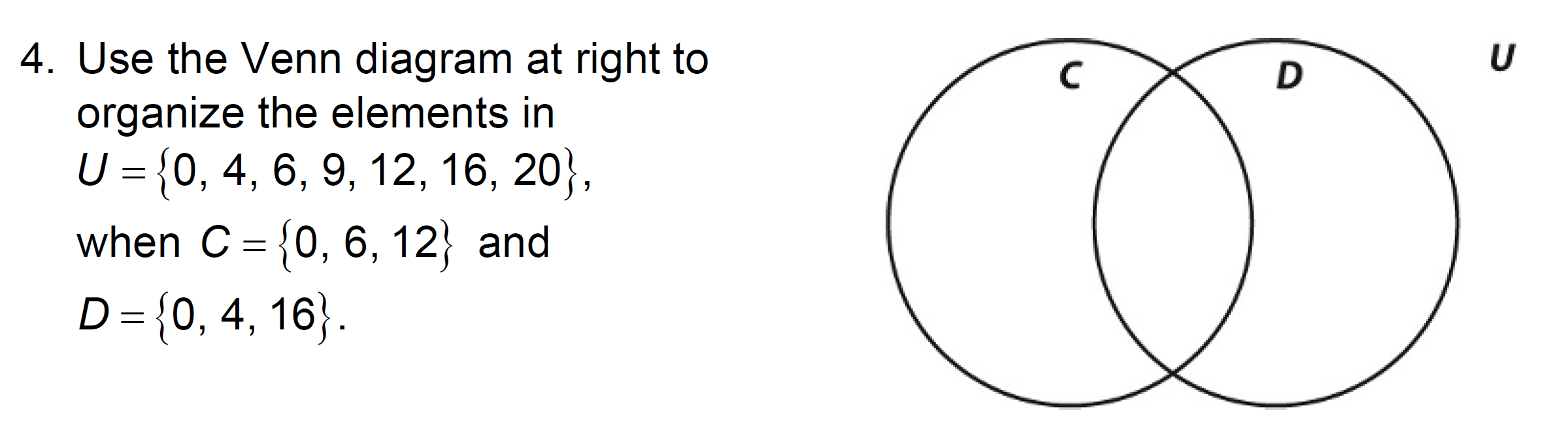 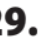 10. Use the sets below to create Venn Diagram to the right:
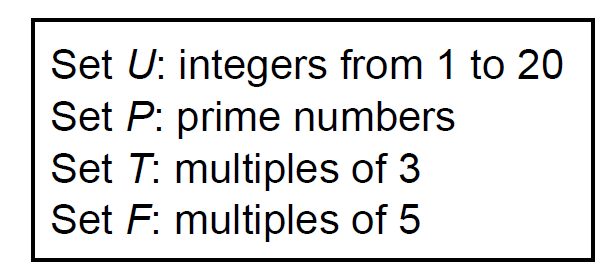 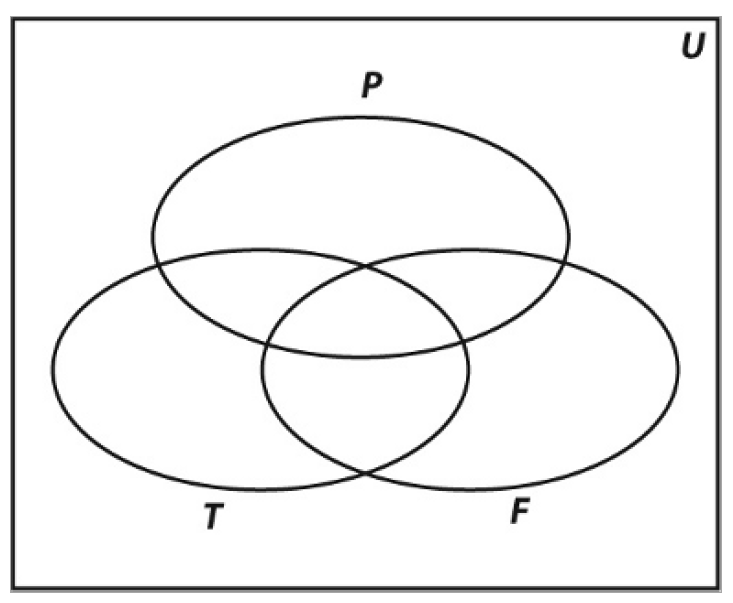 GUIDED PRACTICE
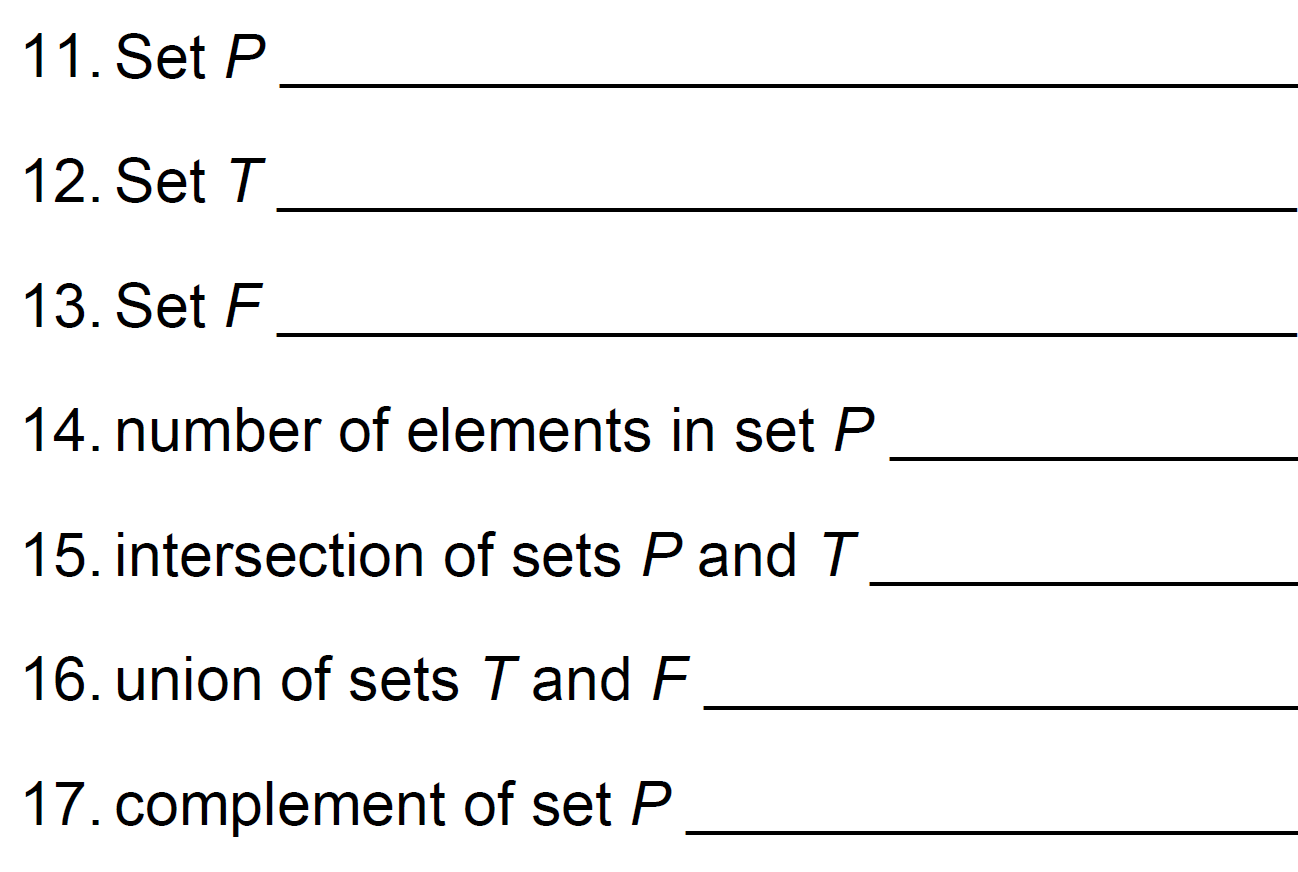 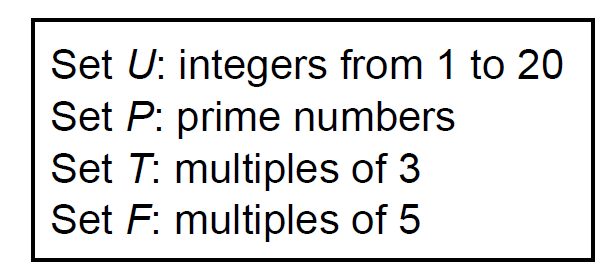 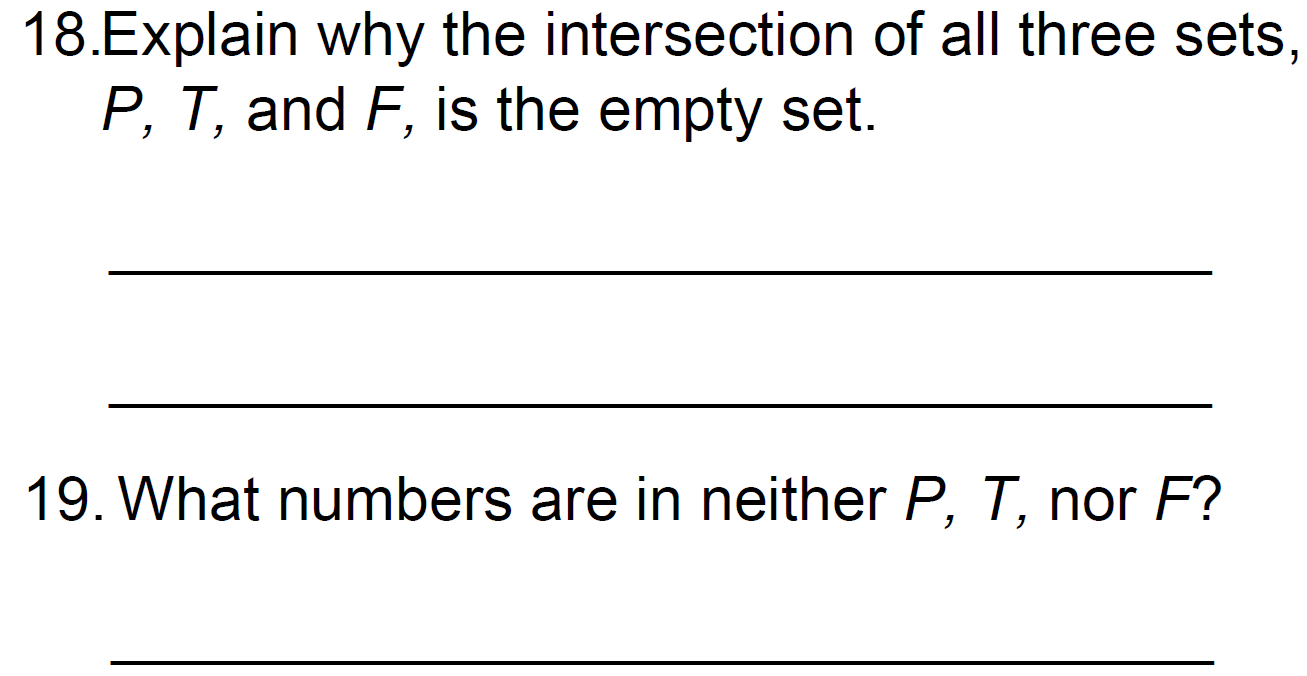 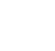 What did you learn about how to describe subsets, unions, intersections, and complements of probability?
Word Bank
SUMMARY CLOSURE
Element
Universal Set
Complement
Subset
 Intersection
 Union
 Theoretical Probability
Today, I learned how to _________________________________________________________________________________.